Организация и проведение тестирования для педагогических работников и приравненных к ним лиц
Астана 2018
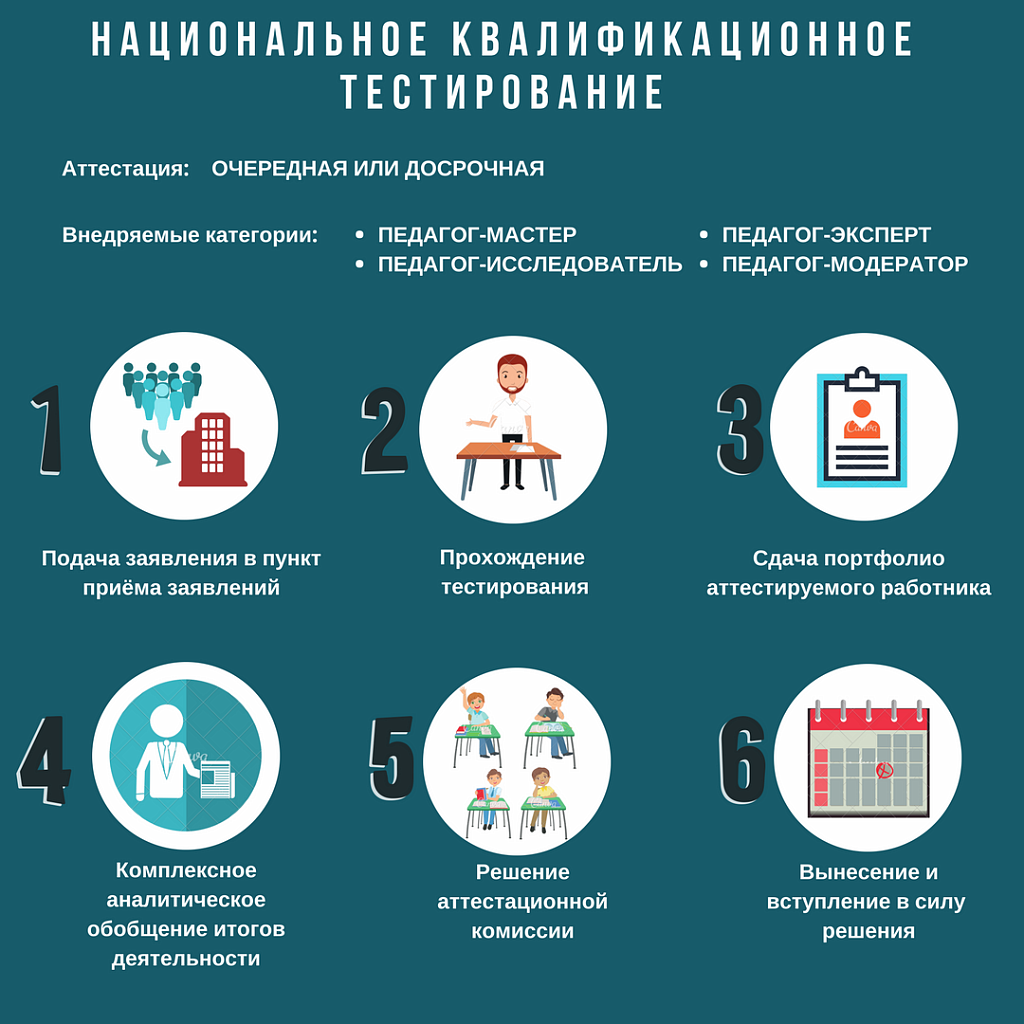 2
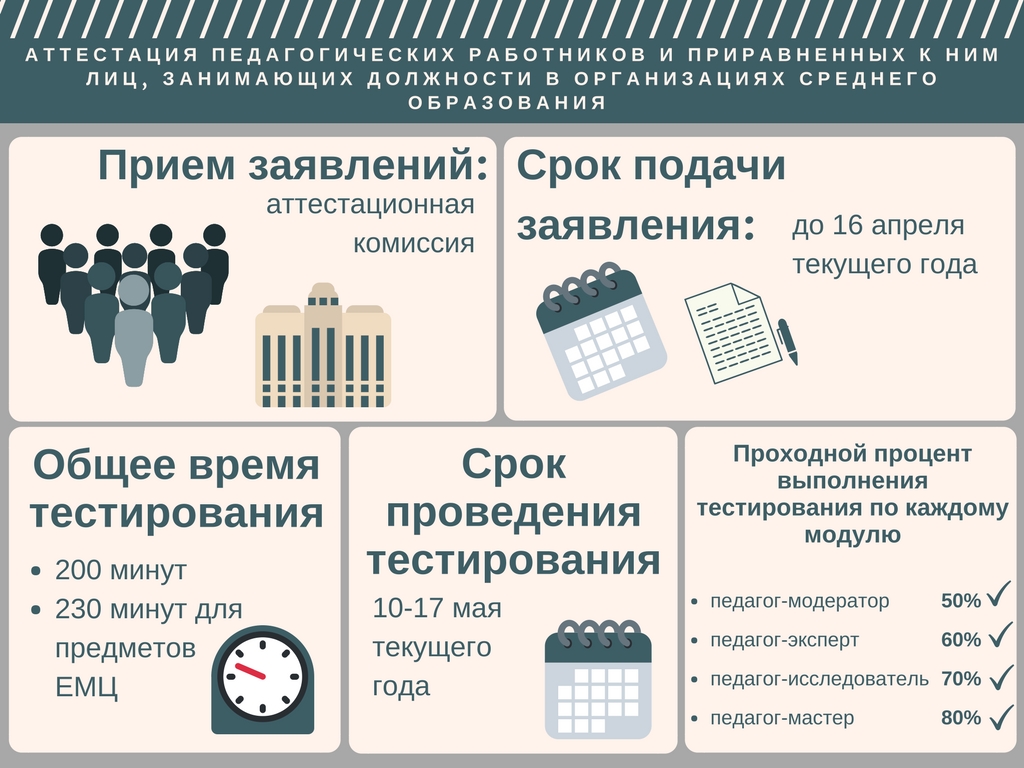 3
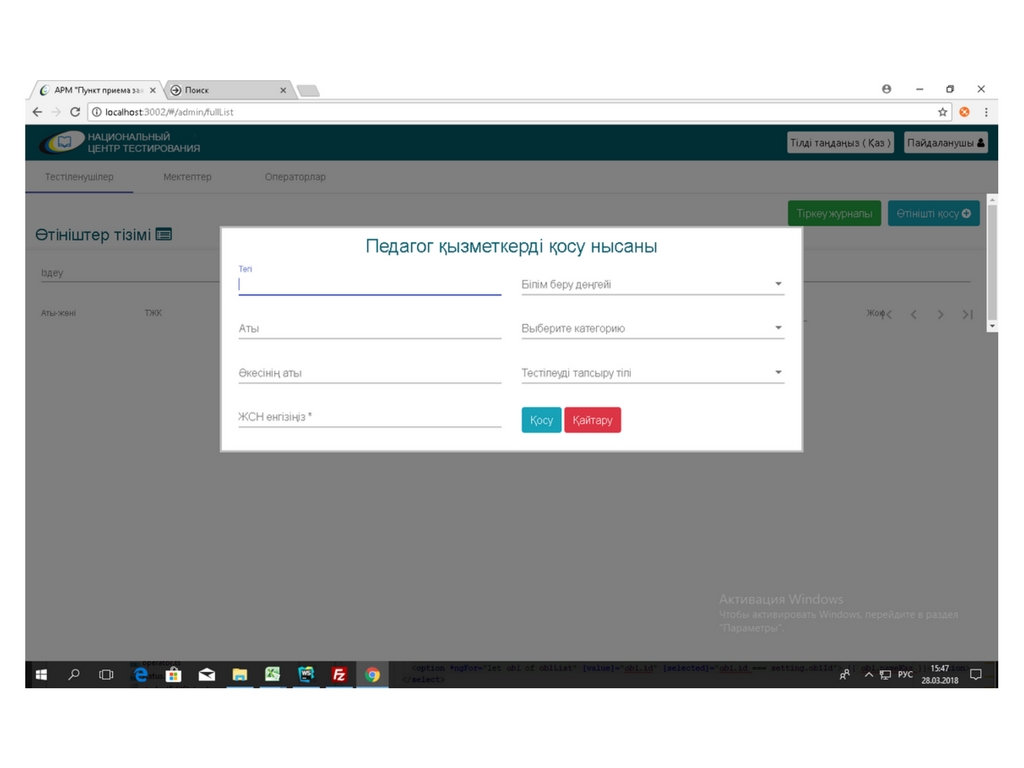 4
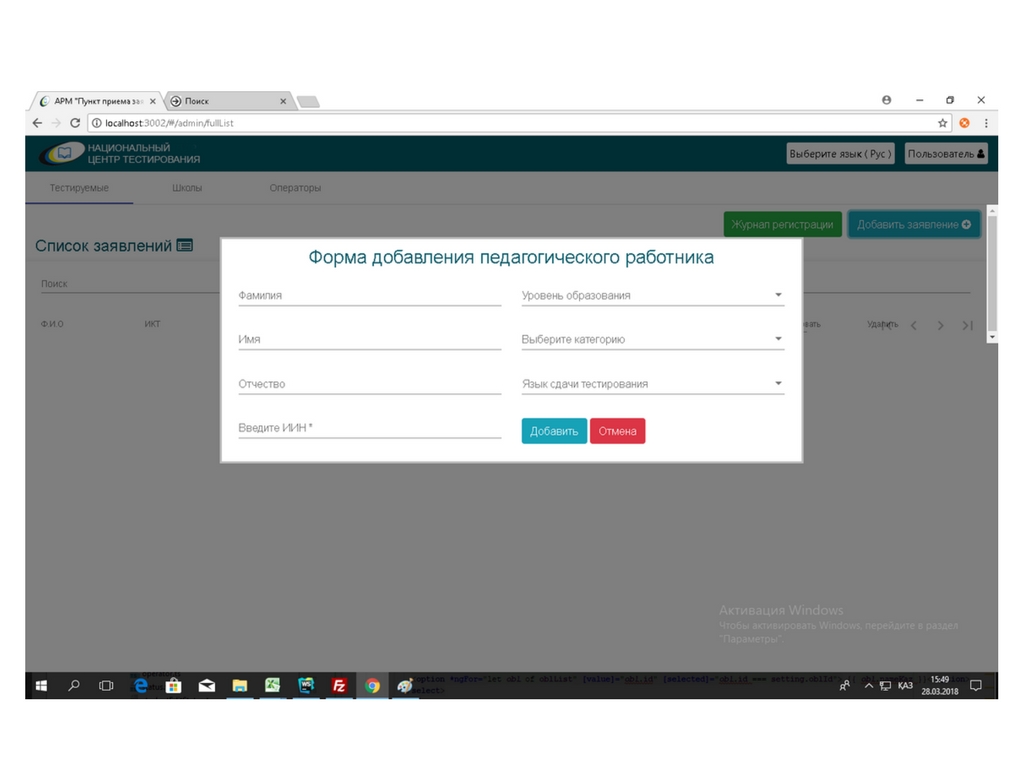 5
Форма проведения НКТ
Бумажное
Компьютерное
В областных центрах и моногородах
  Проводится в пунктах проведения тестирования 
  Проводится в онлайн режиме
В областных центрах и моногородах
Проводится в пунктах проведения тестирования
С использованием книжки вопросника и листа ответа
Педагогическим работникам и приравненным к ним лицам выдается пропуск для прохождения тестирования.  Согласно данному пропуску осуществляется запуск в аудиторию по одному, при этом производится идентификация личности на основании документа, удостоверяющегося личность и пропуска.
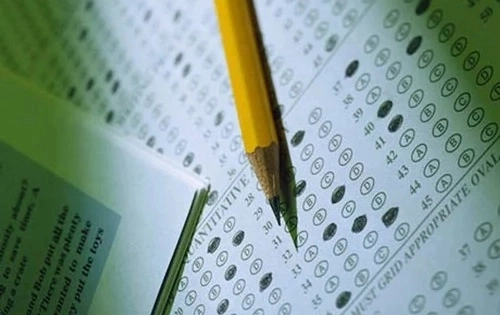 Структура теста
Содержание теста по блоку «Методика преподования »
Примеры тестовых заданий Национального квалификационного тестирования
Пример задания с выбором одного правильного ответа

1. Ребёнок от 5-ти до 6-ти лет
A) выполняет элементарные навыки умывания, одевания, раздевания с помощью взрослого
B) владеет первоначальными навыками личной гигиены
C) знает и соблюдает правила личной гигиены
D) самостоятельно выполняет гигиенические процедуры
E) владеет навыками самообслуживания и взаимопомощи при проведении гигиенических процедур
Примеры тестовых заданий Национального квалификационного тестирования
Пример задания с выбором одного или нескольких правильных ответов

2. Формирование грамматических средств языка и навыков словообразования
A) согласование прилагательных с существительными
B) согласование существительных с числительными
C) образование слов-антонимов
D) выделение звуков из состава слова
E) образование сложных слов
F) дифференциация согласных звуков по звонкости-глухости
G) образование существительных в предложном падеже
H) умение характеризовать звук
Примеры тестовых заданий Национального квалификационного тестирования
11
Тестирование для кандидатов на должность директора школы
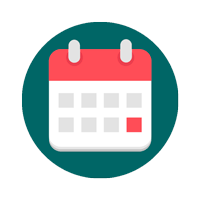 Последняя среда месяца
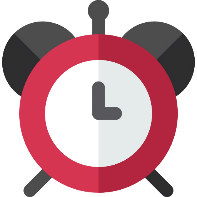 2 часа 15 минут (135 минут)
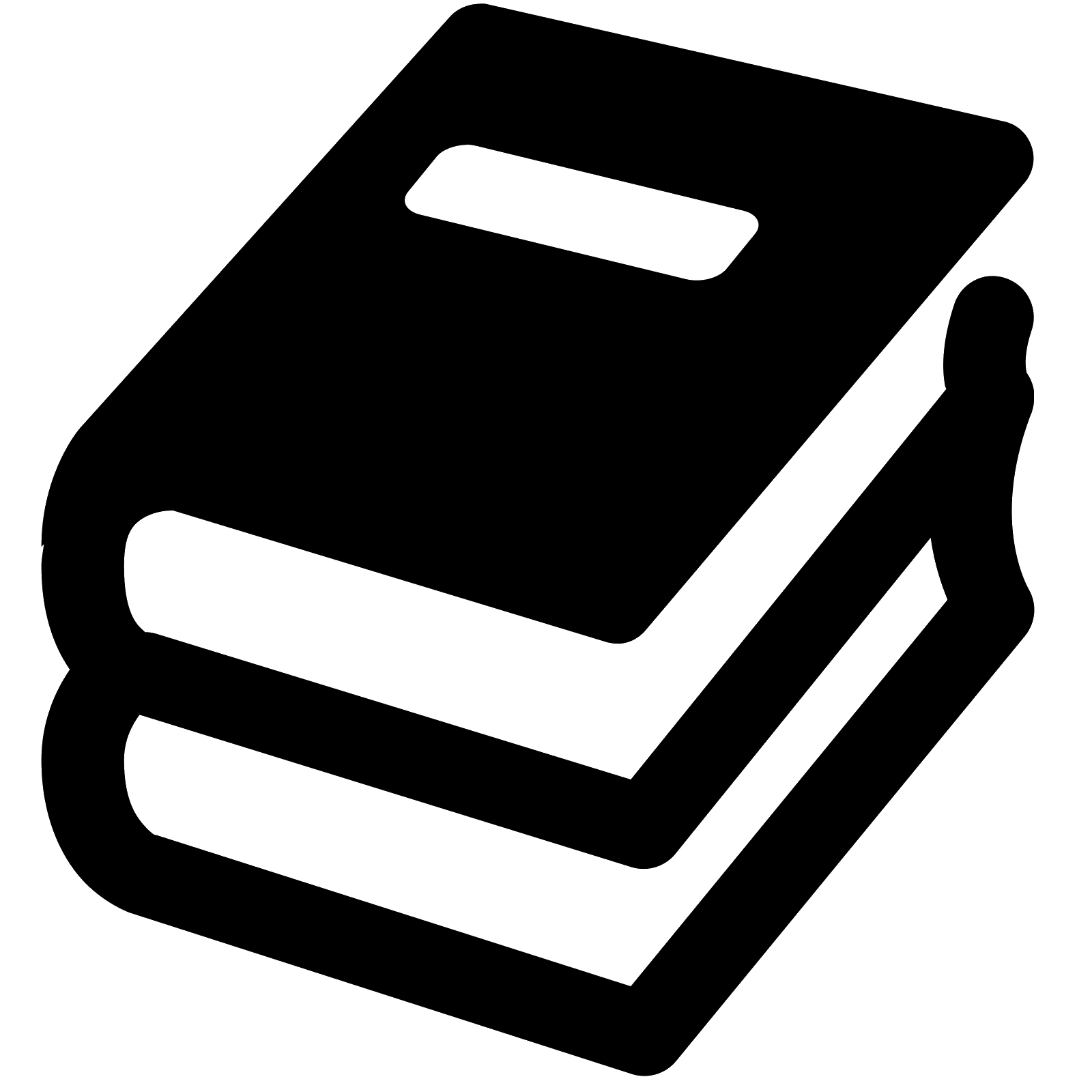 2 блока: 1) Знание законодательства РК – 70 баллов
               2) Основы педагогики и психологии – 20 баллов
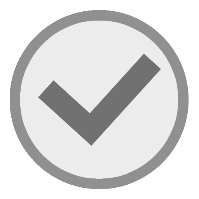 Пороговый уровень - 50% по каждому блоку
Спасибо за внимание!